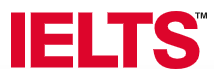 IELTS Listening Test - 1 
 				  Part 2
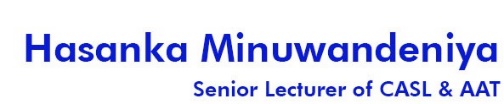 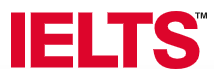 IELTS practice Listening Test - Part 2

This is the second part of your Listening Test. Listen to the audio and answer questions 11-20.

Listen to the instructions for each part of this section carefully. Answer all the questions.
While you are listening, write your answers on the question paper. 

Use a pencil. 

When you have completed all four parts of the Listening test you will have ten minutes to copy your answers onto a separate answer sheet. 

.
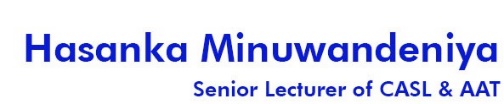 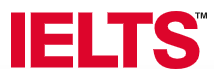 IELTS practice Listening test audio: Part 2

Questions 11–14

Which counsellor should you see? Write the correct letter, A, B or C, next to questions 11–14.
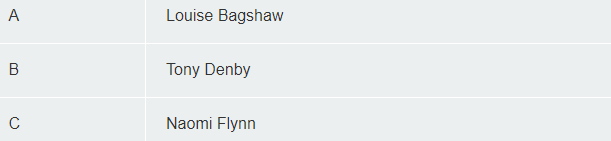 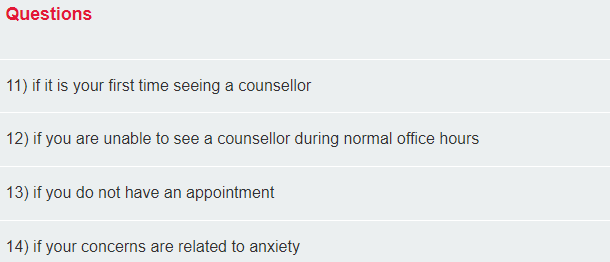 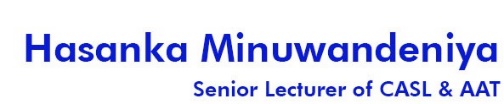 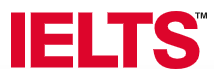 Questions 15-20

Complete the table below. Write no more than two words for each answer.
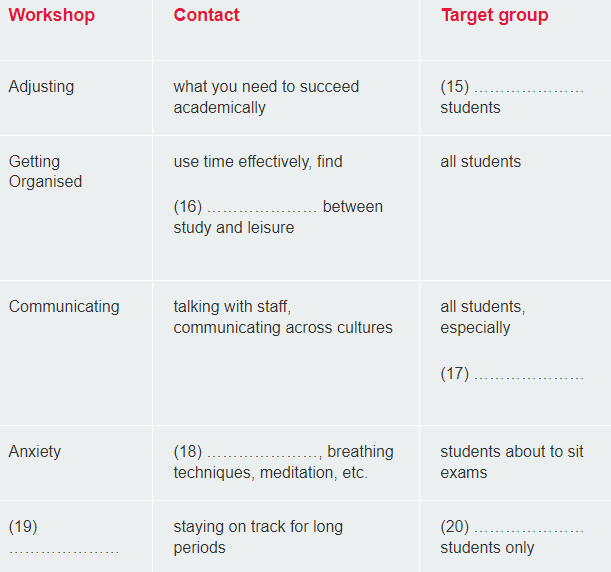 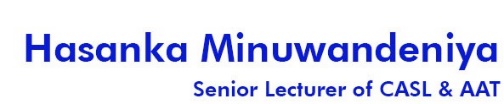 Thank You…!!!
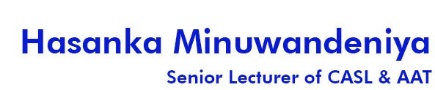